The French Revolution and Napoleon:
The Revolution Begins
Main Idea
Problems in French society led to a revolution, the formation of a new government, and the end of the monarchy.
Causes of the Revolution
Inequalities in society
Ideas of Enlightenment writers
Poor leadership from Louis XVI
Financial crisis
Widespread hunger and record cold
Causes of the Revolution
Social and political structure created inequalities in French society 
The Old Order
King at the top 
3 social groups, called estates (1,2,3)
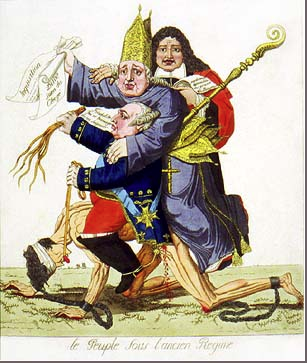 Causes of the Revolution
King Louis XVI & Marie-Antoinette
Unpopular
Frivolous & self-indulgent
Disconnected
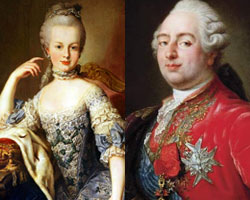 Causes of the Revolution
First Estate
1% of the population
Roman Catholic clergy
Didn’t have to pay taxes
Different set of rules
Owned large pieces of land
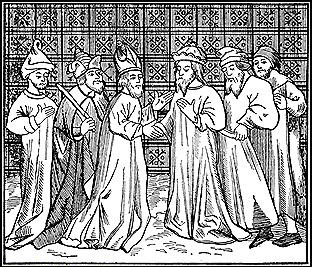 Causes of the Revolution
Second Estate
2% of the population
Key positions in government and military
The nobles
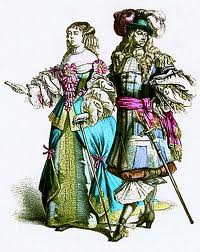 Causes of the Revolution
Third Estate
97% of the population
1.) Bourgeoisie
2.) Artisans
3.) Sans culottes
4.) Peasants/farmers
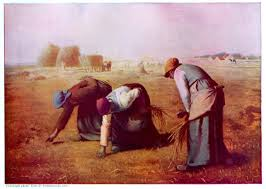 Causes of the Revolution
France deeply in dept
Borrowed money for wars
King spent lavishly
Tried to tax the estates
Worst winter in 80 years
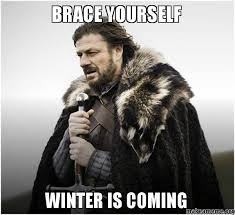 The Revolution
Meeting of the Estates-General
Each estate given one vote
Third estate wanted more representation
Locked out of the meeting
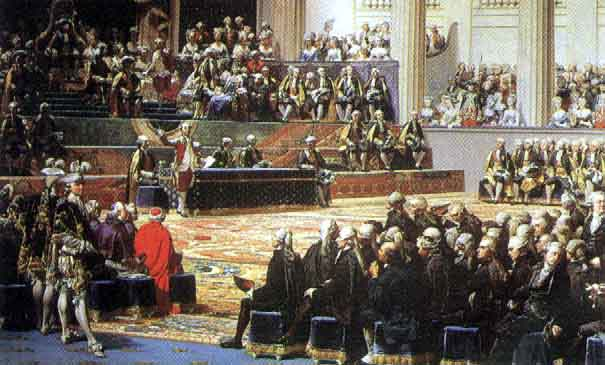 The Revolution
Third Estate proclaimed themselves a legislature – the National Assembly
Tennis Court Oath
Would not leave until had written a constitution for France
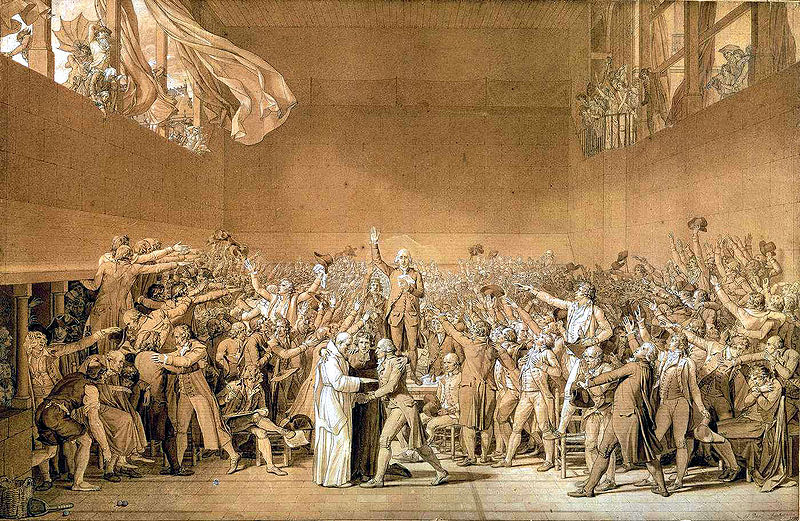 The Revolution
Louis orders troops to Paris and Versailles
National Assembly fears king would use force to end meetings
July 14, 1789 - Mob storms the Bastille
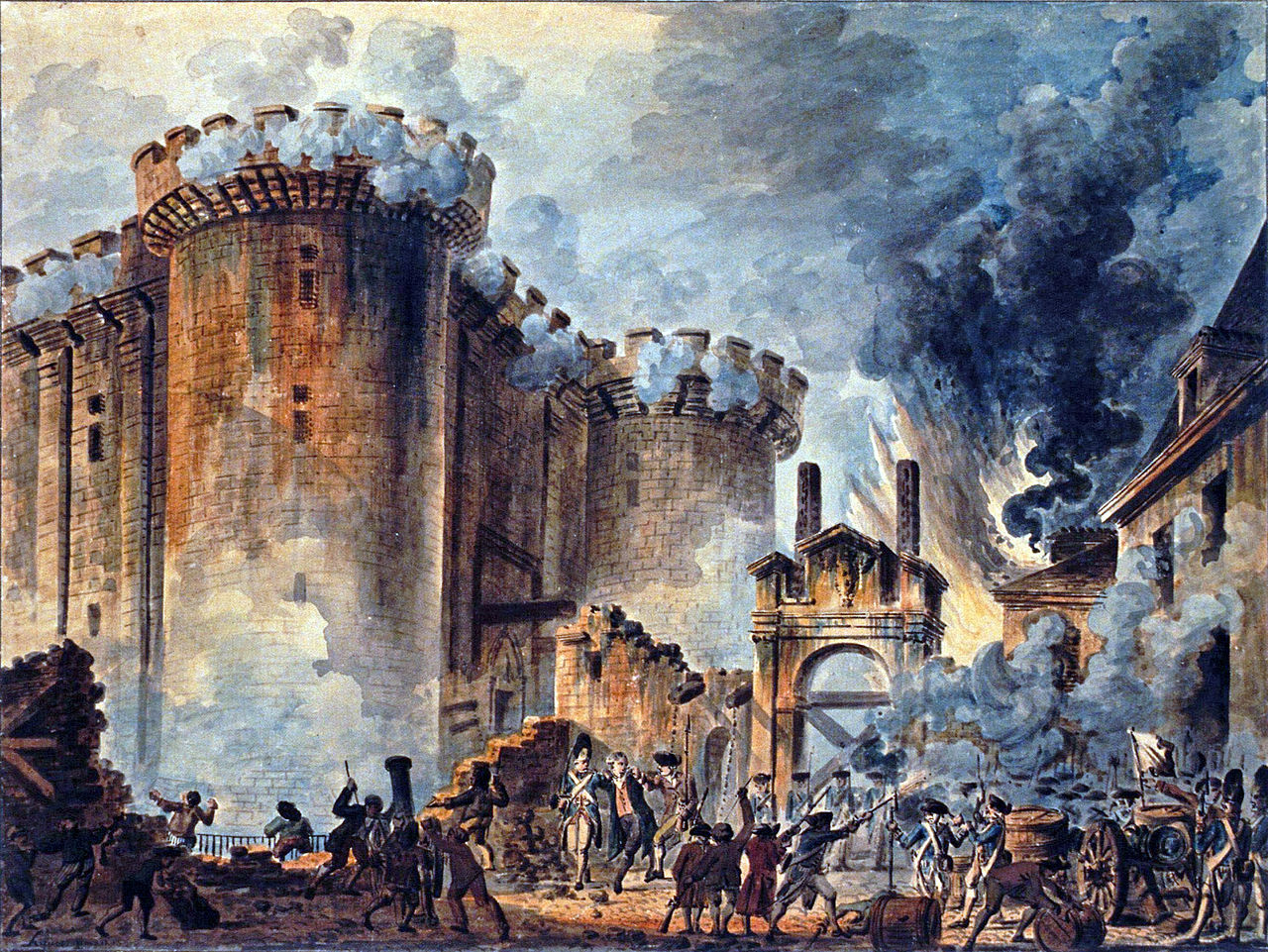 The Revolution
The Great Fear
Feared king would punish them and end Revolution
False rumors and panic throughout France
Peasants destroy records & destroy nobles houses
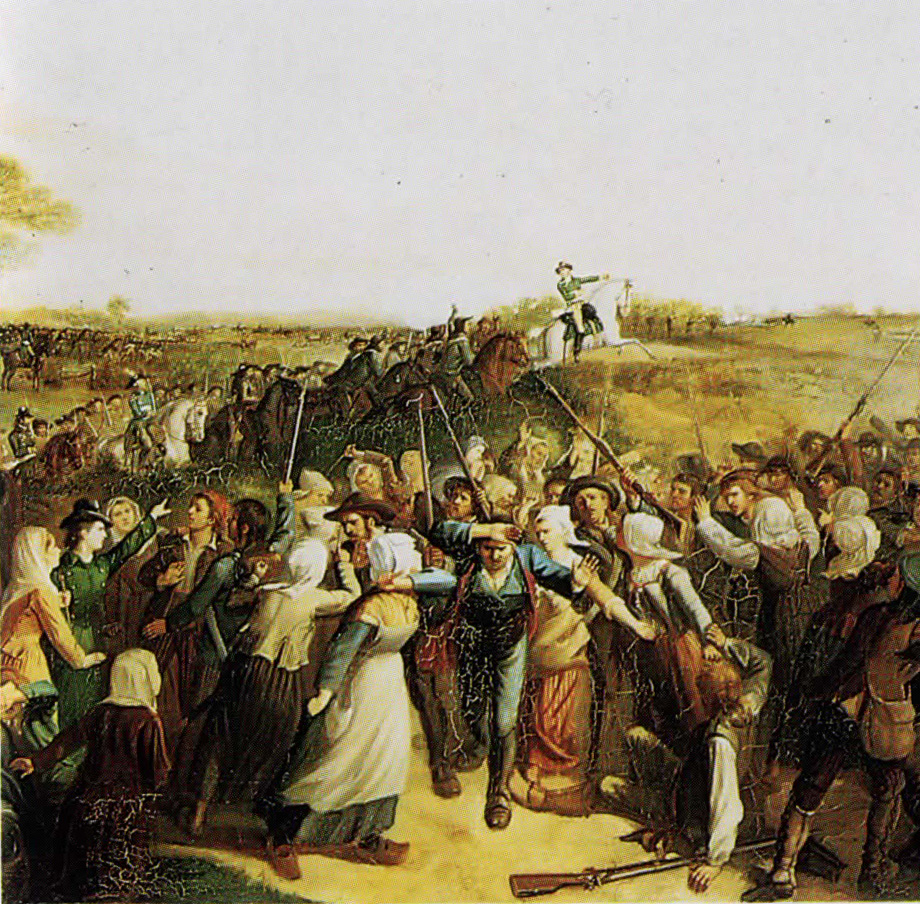 Creating a New Nation
National Assembly eliminates feudal dues and services 
Declaration of the Rights of Man and of the Citizen
“liberty, equality, fraternity”
English Bill of Rights, American Dec. of Independence, Enlightenment philosophers
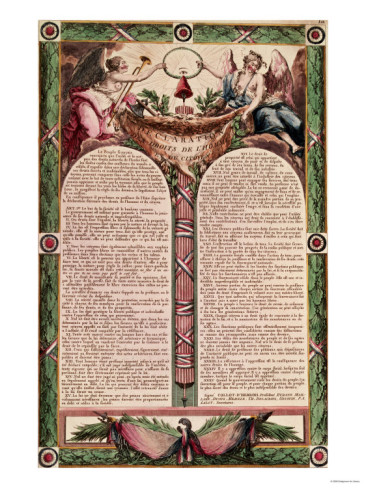 Creating a New Nation
Crowd breaks into palace of Versailles
Feared Louis would still try to end Revolution
Demanded bread
Louis returns to Paris 
Tuileries Palace
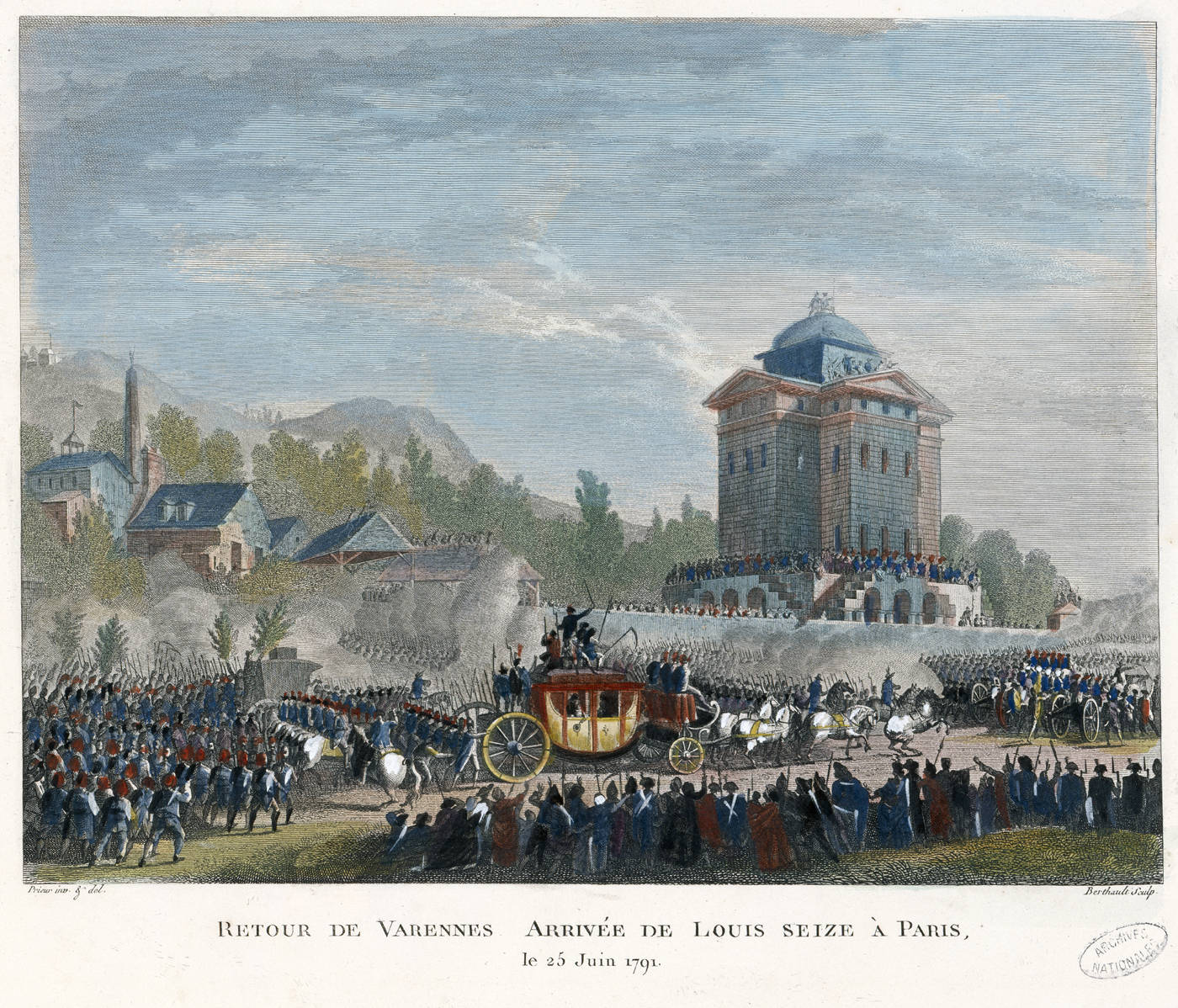 Creating a New Nation
Seized church lands
Sold to pay off debt
Religious orders disbanded
Clergy now public employees
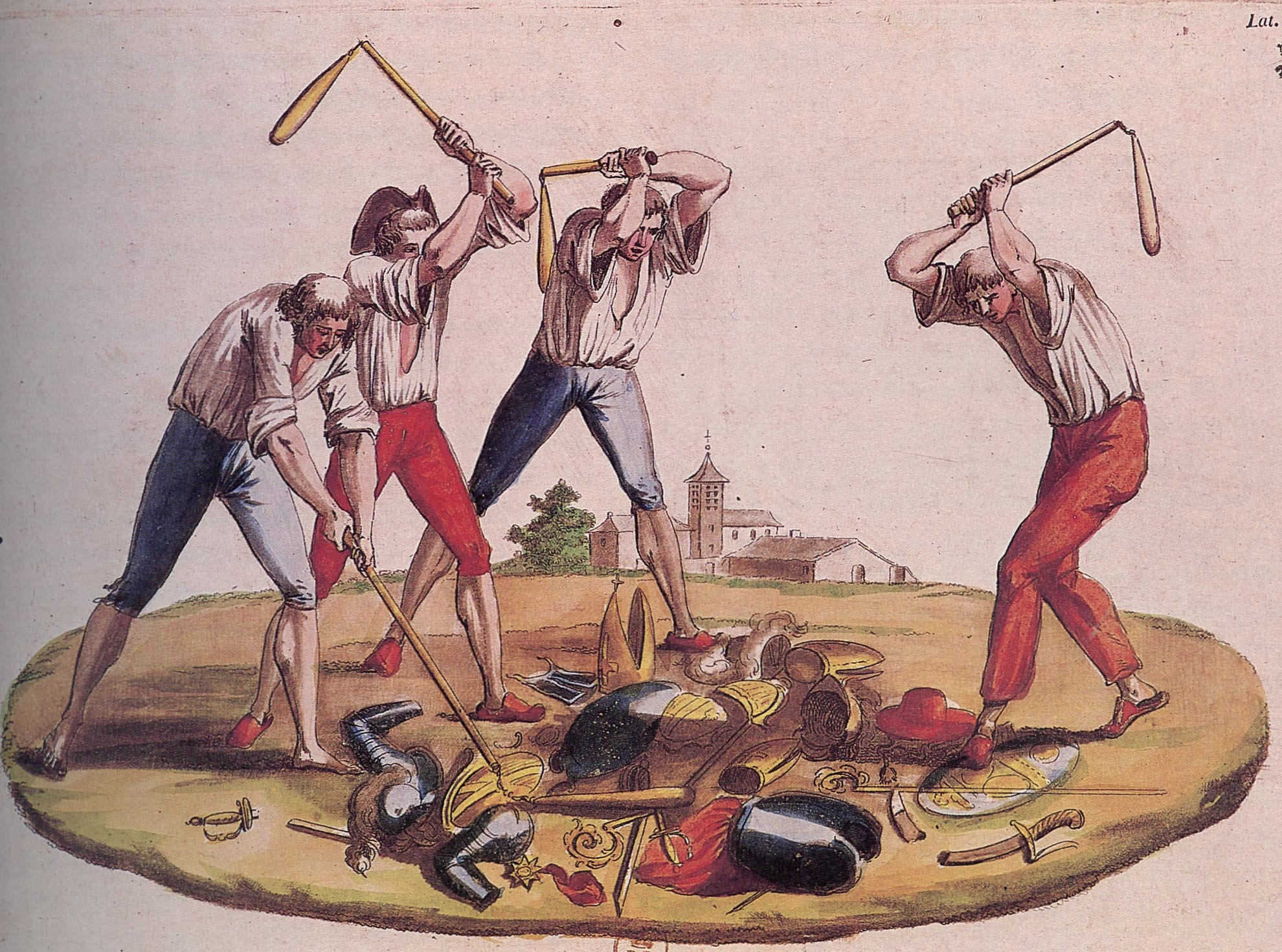 Creating a New Nation
National convention created
New elected legislature
Abolished monarchy
Declare France a republic
The French Revolution and Napoleon:
The Republic
Main Idea
An extreme government changed French society and tried through harsh means to eliminate its critics within France.
A Radical Government
Different political factions within the National Convention
No formal Organization
The Mountain
Montagnards & Jacobin
The Girondins
The Plain
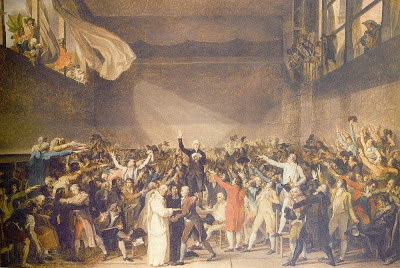 A Radical Government
Jean-Paul Marat
Georges-Jacques Danton
Maximilien Robespierre
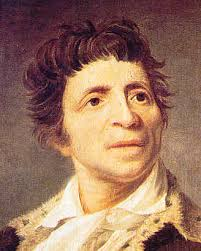 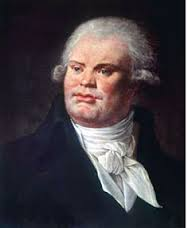 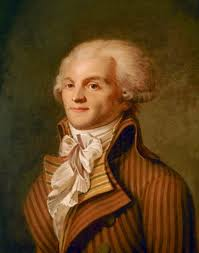 A Radical Government
King placed on trial & sentenced to die
Guillotine
Other European countries reacted with horror
“republic founded on blood”
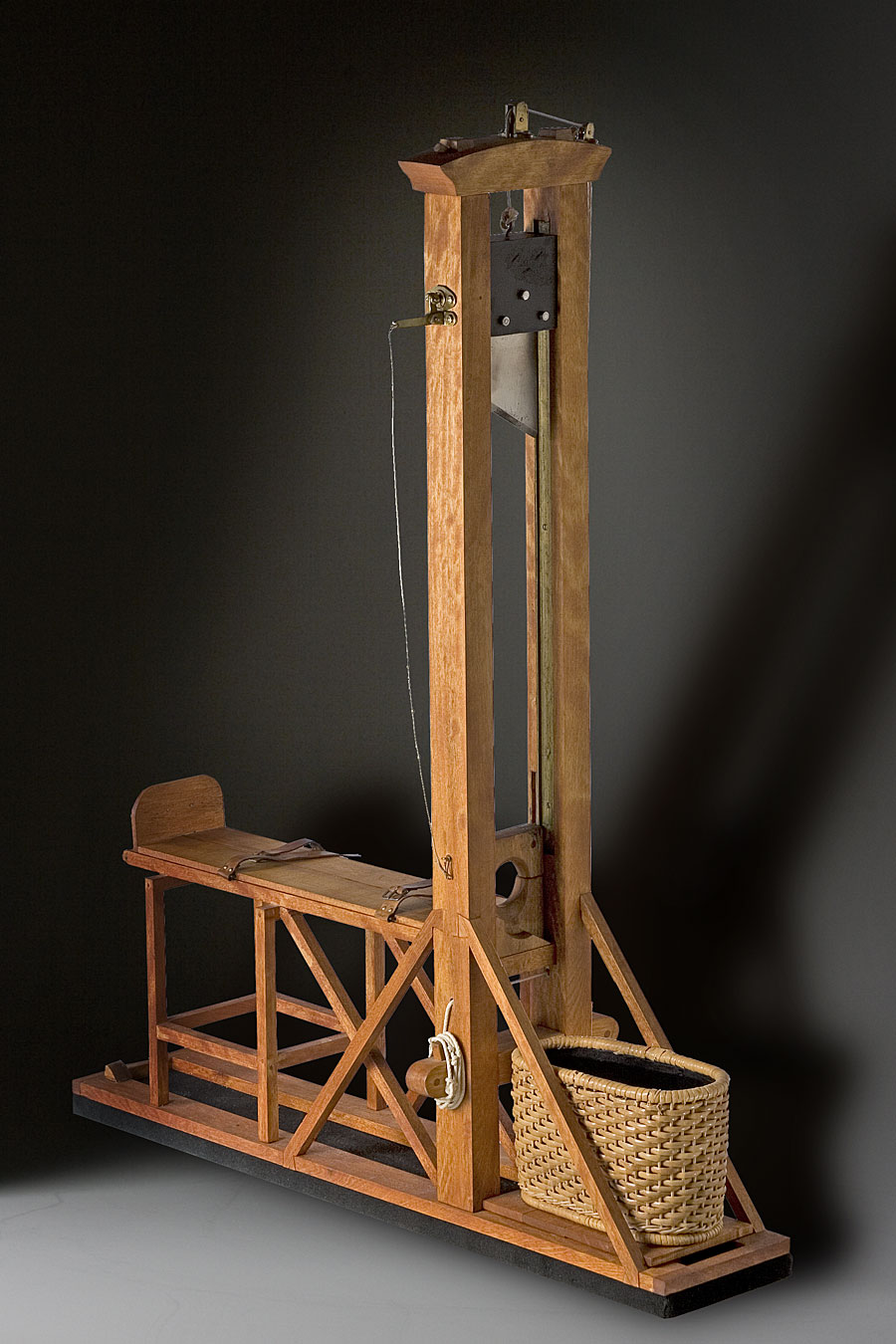 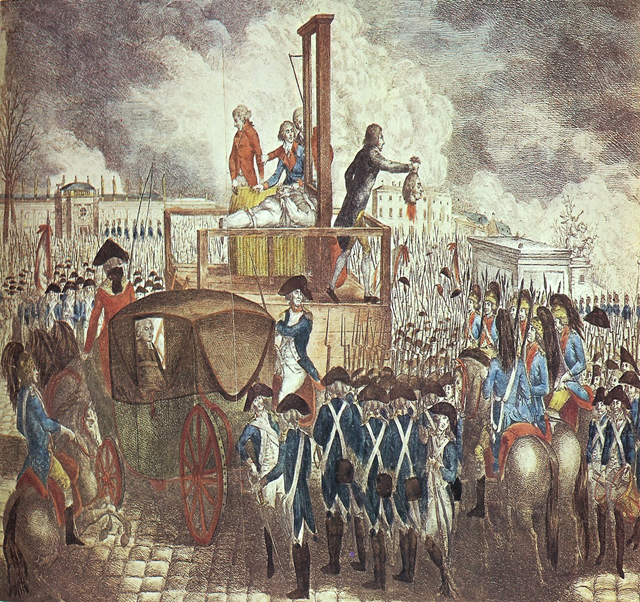 A Radical Government
Transform French society
Anticlerical feelings
Metric system 
New Calendar
New clothing
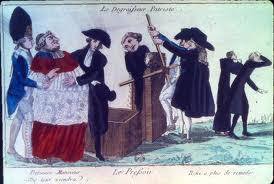 The Reign of Terror
Counterrevolution
Revolution against a government that was established by a revolution
Feared losing control
Feared other European countries disdain could turn into war
The Reign of Terror
Reign of Terror
Series of accusations, trials, and executions
Wave of fear throughout the country
Established because of the counterrevolution
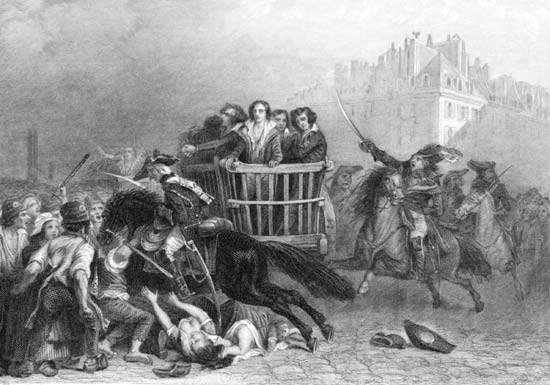 The Reign of Terror
Resistance to the government
Catholics opposed anticlerical moves
Those suspected of counterrevolutionary activity
Suspects had few rights
Revolutionary Tribunal
Death by guillotine
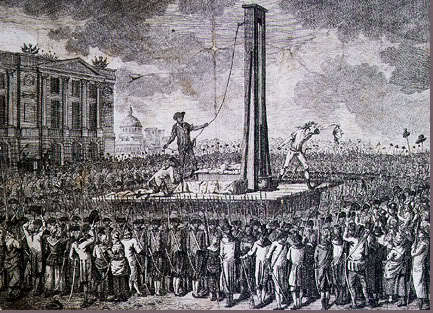 The Reign of Terror
Every class, occupation, gender persecuted
Even those who launched Reign of Terror fell victim
Over 300,000 arrested; 17,000 executed
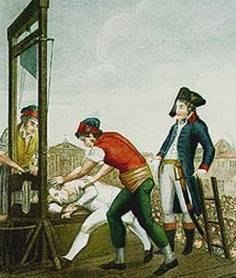 After the Terror
Wrote new constitution
Restricted voting rights
Only men who owned property
The Directory
Governing board of 5 men 
No real power – weak and corrupt
France still had financial problems and no real control
The French Revolution and Napoleon:
Napoleon’s Europe
Main Idea
Napoleon Bonaparte rose through military ranks to become emperor over France and much of Europe.
Napoleon’s Rise to Power
Napoleon Bonaparte
Ambitious
French Rev. gave chance to rise in power
Brilliant military leader
Victories against the British, Austrians, Italians
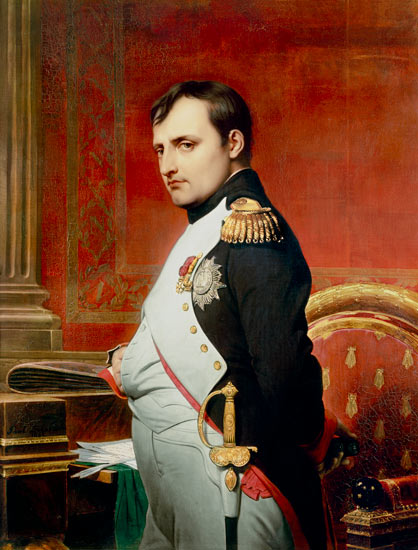 Napoleon’s Rise to Power
Military success:
Stops mob in Paris
Victory over British at Toulon
Victory over Austrians & Italians in Italy
Covers up his failures
Celebrated as a national hero
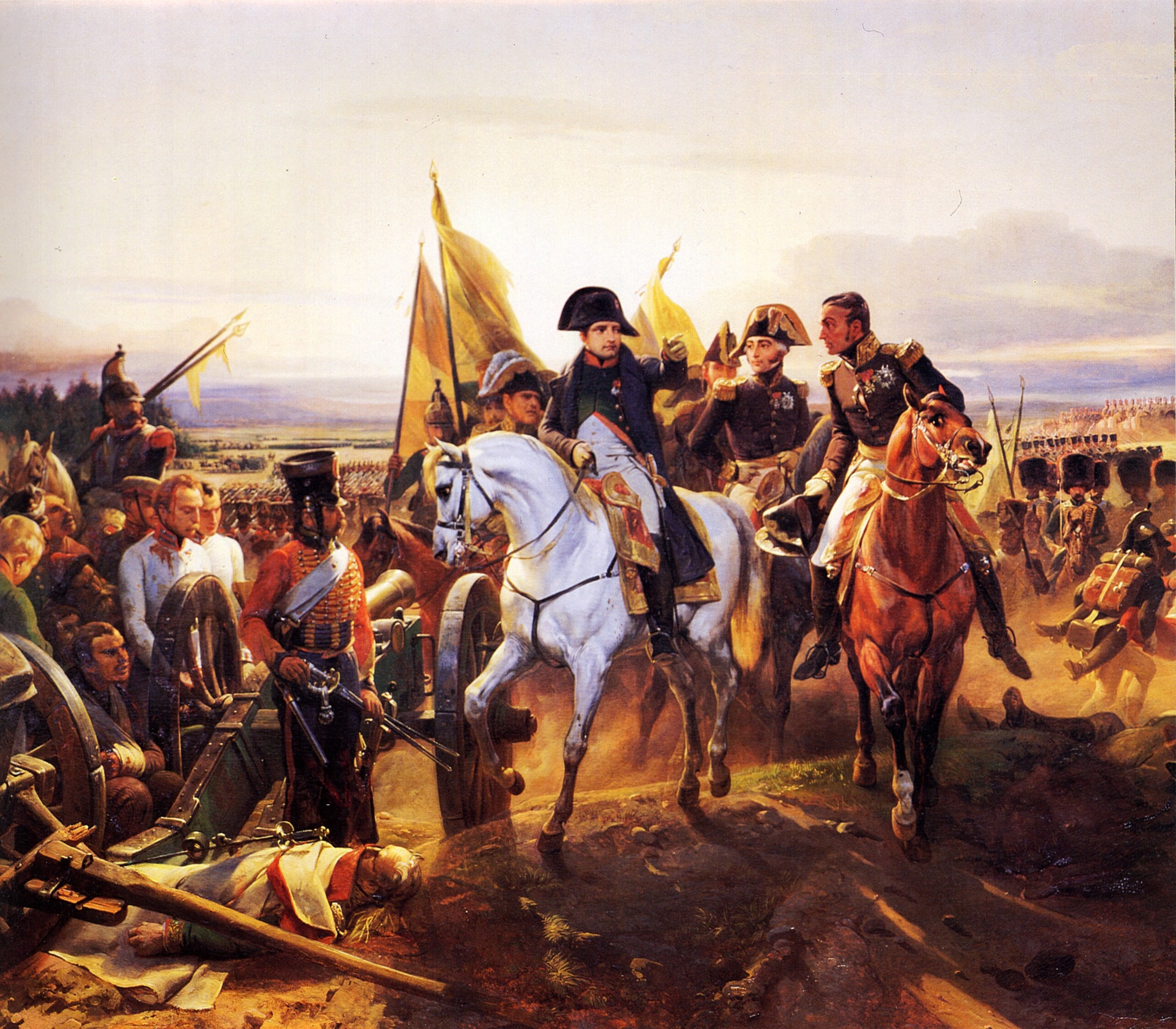 Napoleon Seizes Power
Supporters of Napoleon organize a coup d'état
Forced transfer of power
Consulate replaced the Directory as government of France
Napoleon voted first Consul
Napoleon now a dictator
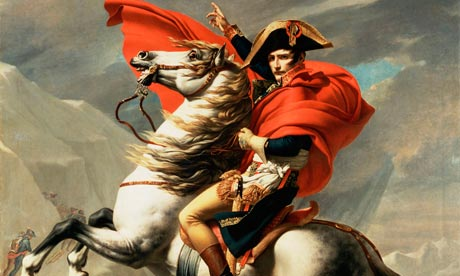 Emperor Napoleon
1804 - Issues a plebiscite
Question put before all voters
Did they want to declare France an empire?
Emperor Napoleon I
Takes crown from Pope
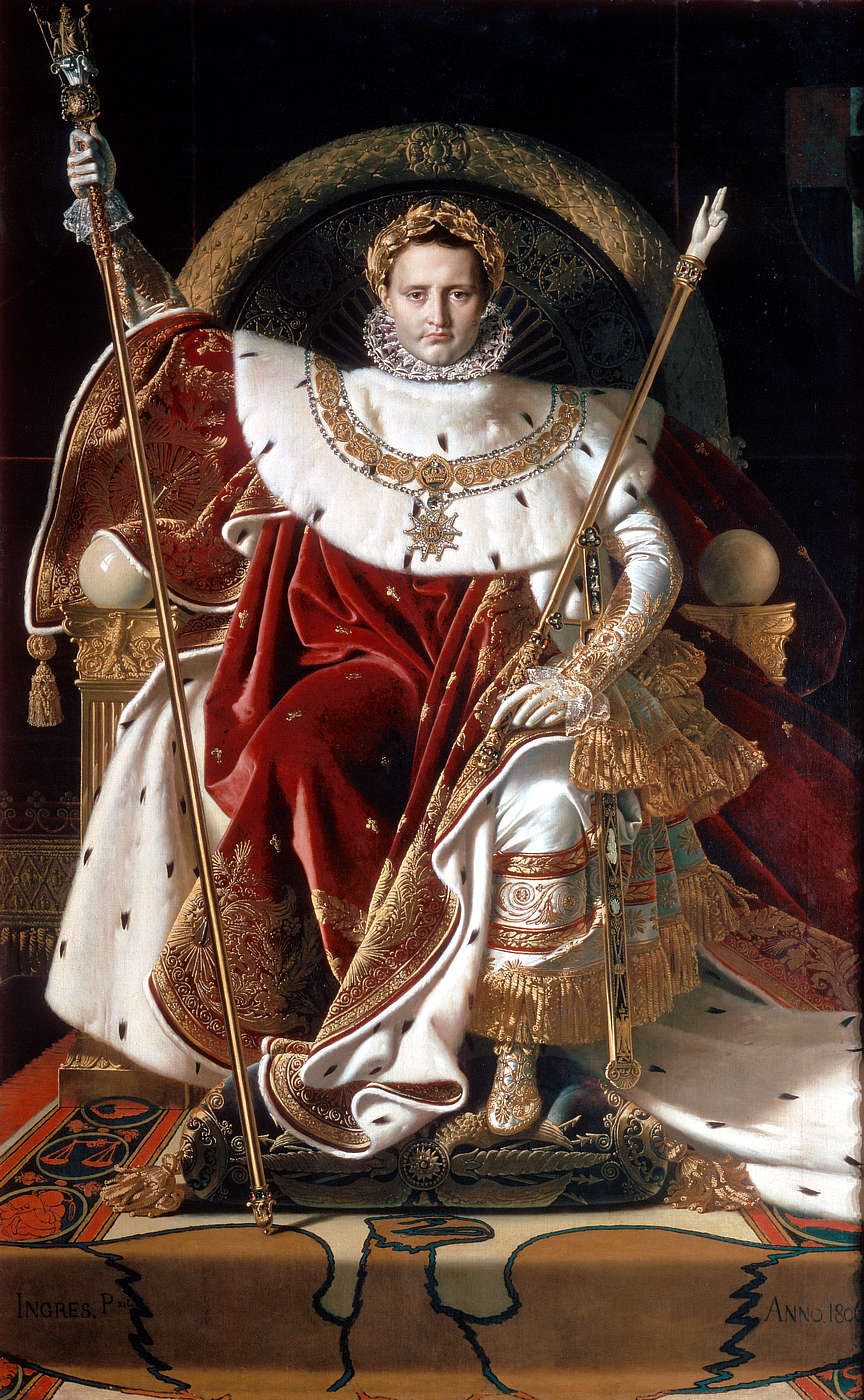 Emperor Napoleon
Wanted to build an empire 
Sells Louisiana Territory to the United States
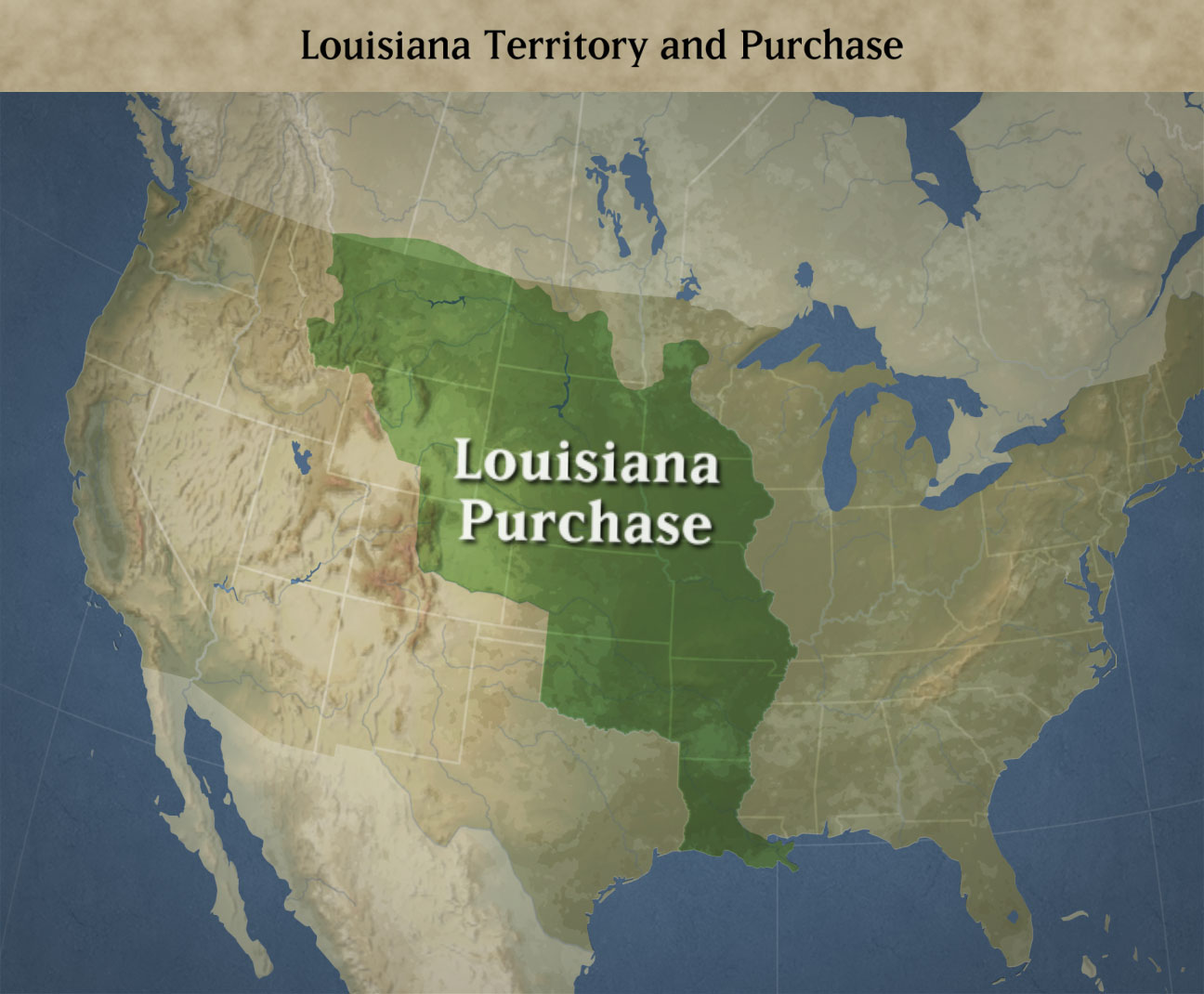 Emperor Napoleon
Napoleonic Wars
France becomes the dominant Euro power
Great Britain France’s greatest enemy
Battle of  Trafalgar
Battle of Austerlitz
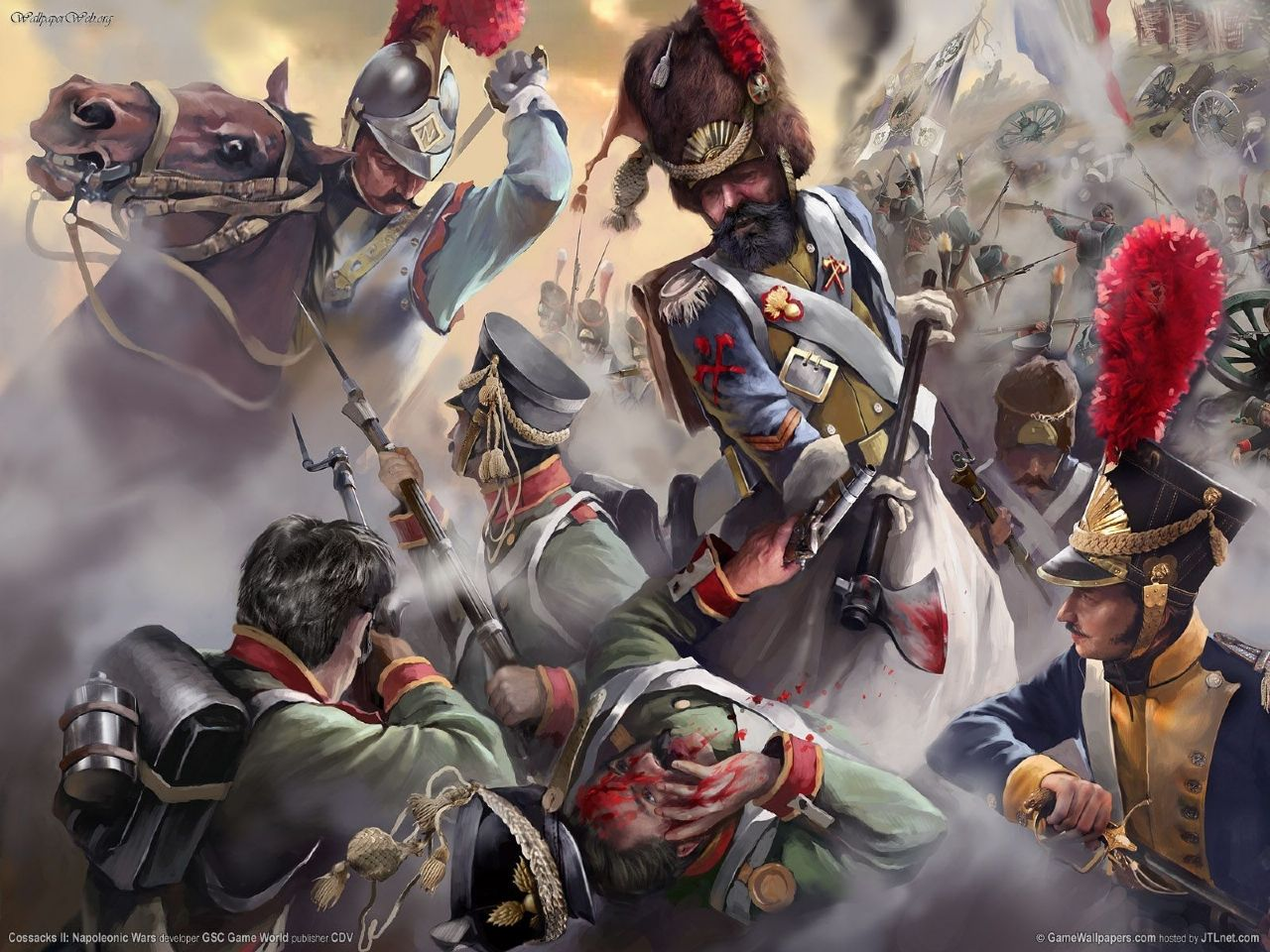 Emperor Napoleon
Continental System
Prohibited French or allied ships from trading with Britain
Blockade
The Peninsular War
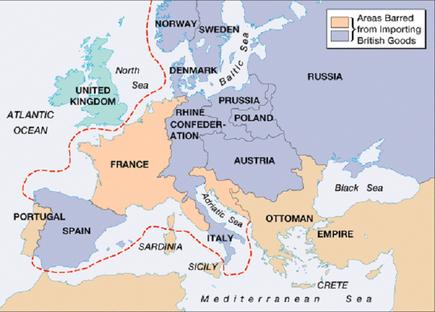 Emperor Napoleon
Takes control of Europe through treaties, alliances, and victories in battles
Only nations free of his control – Great Britain, Sweden, Portugal, and Ottoman Empire
Would put relatives in positions of power in newly conquered areas
Napoleon’s Policies
Reformed Church-State relations
The Concordat
Recognized influence of church
Economic Reforms
Bank of France
Efficient tax collection
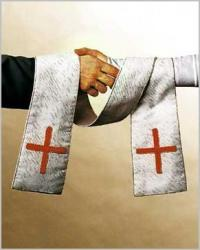 Napoleon’s Policies
Napoleonic Code
Uniform laws across the nation
Promoted order and authority 
Censored freedom of speech & press
Only applied to male citizens
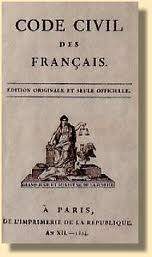 Napoleon’s Policies
Educational reforms
Strong state depended on strong leaders
Network of high schools, universities, and technical schools
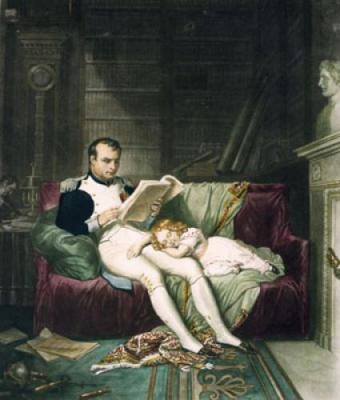 Napoleon’s Legacy
Revolutionary and democratic ideas in government
Equality before the law
Helped spread nationalism
Sense of identity and unity as a people
Loyalty for one’s country
The French Revolution and Napoleon:
Napoleon’s Fall and Europe’s Reaction
Main Idea
After defeating Napoleon, the European allies sent him into exile and held a meeting in Vienna to restore order and stability to Europe.
Disaster and Defeat
Napoleon decides to invade Russia
600,000 troops invade (during the summer)
New recruits
Supplies lost/spoiled 
Disease
Desertion
Hunger
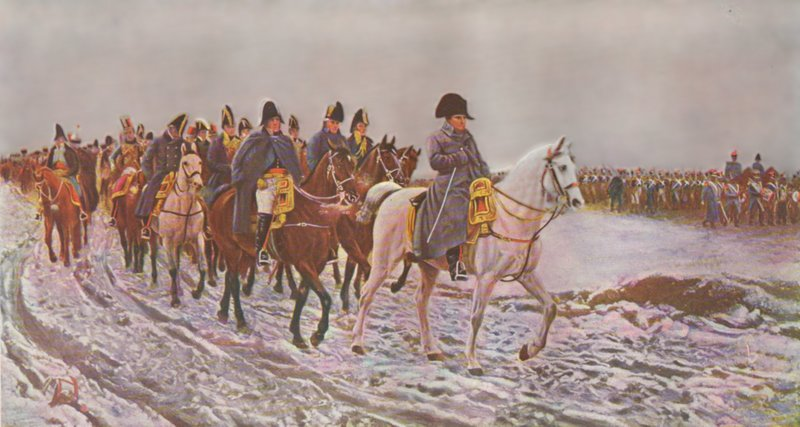 Disaster and Defeat
Scorched earth policy
As troops advanced, Russians would withdraw 
Would set fire to fields so French troops would have nothing they could use
Finally reaches Moscow
Moscow was in flames
Had to return back to France
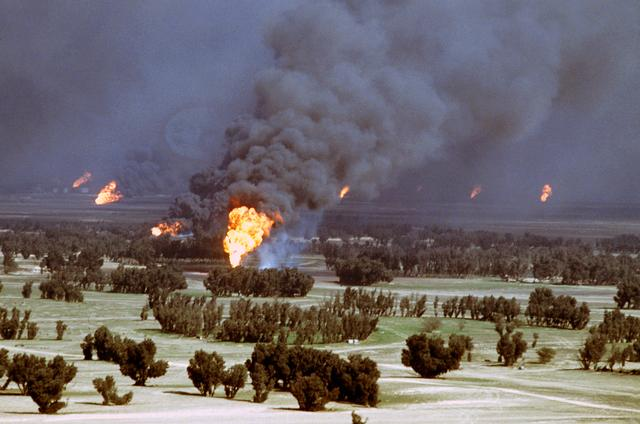 Disaster and Defeat
Harsh Russian winter
Most terrifying enemy
Starvation and exhaustion
Killed thousands
94,000 returned
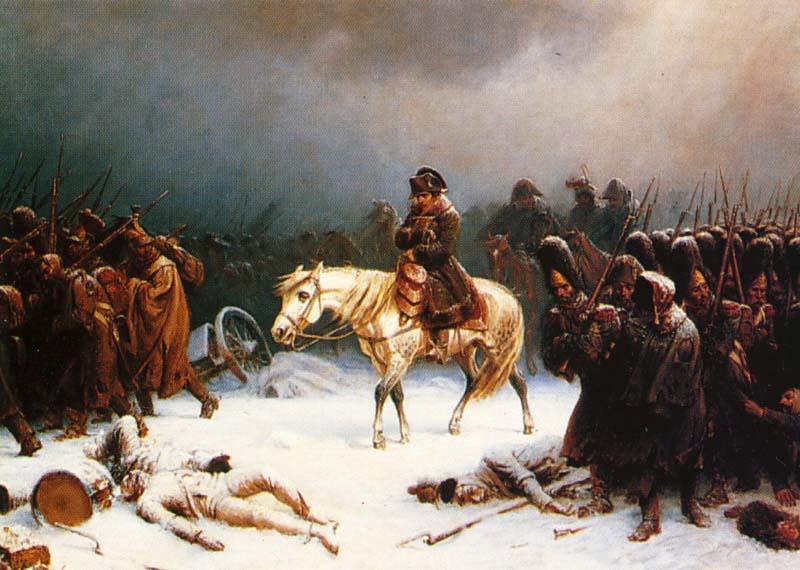 Disaster and Defeat
Disaster in Russia gave enemies hope
Battle of Leipzig
Clear defeat for Napoleon
Napoleon forced to give up throne
Exiled to the island of Elba
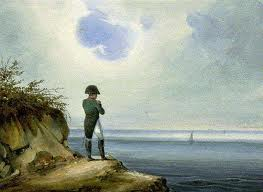 The Last Campaigns
Napoleon waits for opportunity to return
Allies establish monarchy in France
After a year - decides to return
Hundred Days
Renewed glory for Napoleon
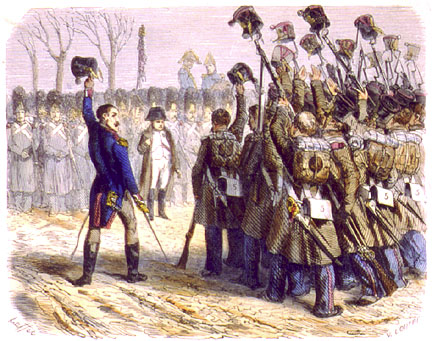 The Last Campaigns
The Battle of Waterloo
Britain, German, Prussian, and Dutch troops against Napoleon 
Casualties of 50,000
Crushing defeat 
End of Napoleonic Wars & Napoleons career
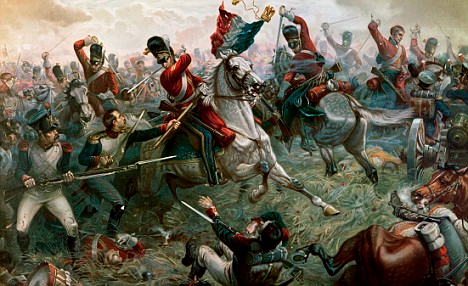 The Last Campaigns
Tries to escape to America
Captured
Exiled to Saint Helena
Never escaped
Died six years later
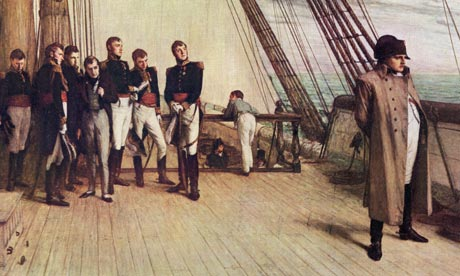 The Congress of Vienna
Plan to restore order and stability to Europe
Make sure France could never again rise to such power
Put down revolution wherever it might appear
Restored several monarchies
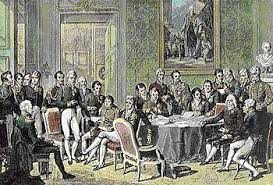 The Congress of Vienna
Redrew the map of Europe
Changed national borders to strengthen nations near France
Countries that aided France lost territory, those that fought gained territory
Indemnity
Payments to other countries to compensate them for damages
The Revolution’s Legacy
Monarchs no longer secure in their positions
People realized they could change their governments and destinies
Spread of Enlightenment ideas